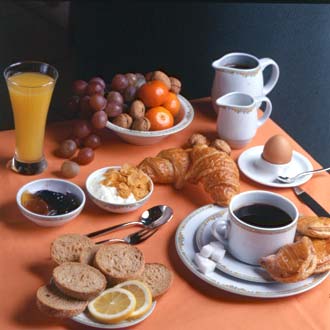 Tout savoir sur... 
le petit déjeuner

Sciences et Avenir
Avril 1999, pp.78-79 
Thierry  Souccar
Objectifs
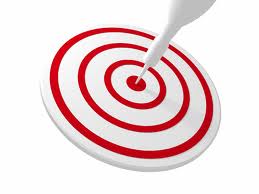 In this lesson students will learn:

     SKILL: 
The benefit of PRE-READING  and  “brain warming” steps 

     LANGUAGE: 
10 new TOOL WORDS


     PROCEDURE: 
How to PRESENT a translation as assigned for this course.
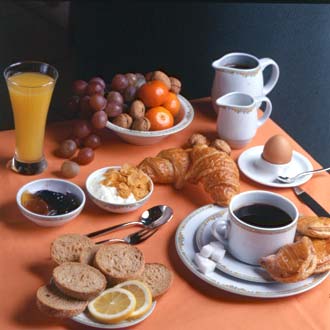 Souvent négligé dans notre pays, le petit déjeuner est pourtant le repas le plus important de la journée. Pour suivre les recommandations des nutritionnistes, les Français devraient changer leurs - désastreuses - habitudes.
Tout   savoir   sur…   le   petit   déjeuner………………………………..…………….……………………………………………………………………………………………….….
Souvent    négligé    dans    notre   pays,    le   petit déjeuner   est     …………………………………………………..………………………………………………………………….…………………………………………………………………………………………………………………………………pourtant    le   repas    le   plus  important    de  la    journée. ………………….………………………………………………………………..…………………………….………………………………………………………………………………………………………………………………………. Pour suivre  les recommandations des nutritionnistes, les Français ………………………………………………….…………………………………..……………………………………………….………………………………………………………………………………………………………………… devraient     changer     leurs     - désastreuses -   habitudes. ………….. .…………………………………………………………………………………………………………………………………………….……………………………………………………………………………………………………………
Ponctuation
.   point
… points de suspension
-   tiret
,   virgule

LETTRE MAJUSCULE
Tout   savoir   sur…   le   petit   déjeuner………………………………..…………….………………………………………………………………………………………………….….
Souvent    négligé    dans    notre   pays,    le   petit déjeuner   est     …………………………………………………..………………………………………………………………….…………………………………………………………………………………………………………………………………pourtant    le   repas    le   plus  important    de  la    journée. ………………….………………………………………………………………..…………………………….………………………………………………………………………………………………………………………………………. Pour suivre    les  recommandations   des  nutritionnistes,  les  Français ………………………………………………….…………………………………..……………………………………………….………………………………………………………………………………………………………………… devraient       changer      leurs      -  désastreuses  -   habitudes. ………….. .…………………………………………………………………………………………………………………………………………….……………………………………………………………………………………………………………
Mots transparents
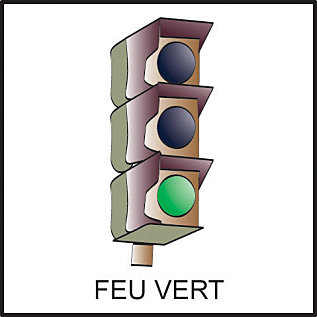 Green Light Words
Tout   savoir   sur… le   petit   déjeuner………………………………..…………….………………………………………………………………………………………………………….….
Tout   savoir   sur…   le   petit   déjeuner………………………………..…………………….breakfast………………………………………………………………………………………………….….
Souvent    négligé    dans    notre   pays,    le   petit déjeuner   est     …………………………………………………..……………………………………………breakfast…………………….……………………………………………………………………………………………………………………pourtant    le   repas    le   plus  important    de  la    journée. ………………….………………….…….…………….+………important…………………..………day…………………………………………………………………………………………………………………………………… Pour suivre  les  recommandations   des  nutritionnistes,  les  Français ………………..……..………recommandations.…………………nutritionists…………………French…………….………………………………………………………………………………………………………………… devraient       changer      leurs      -  désastreuses  -   habitudes. ………….. .…………………………change………………………………disastrous…………habits……………………………………………………………….…………………………………………………………………………………
Mots outils
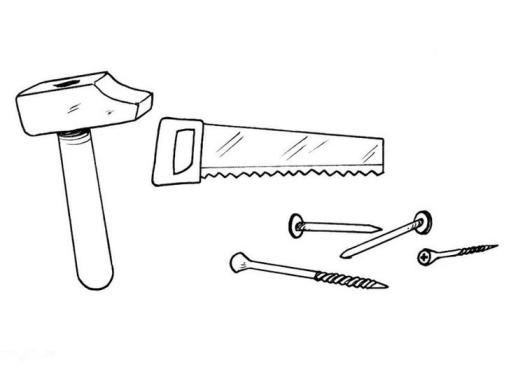 Tool Words
       (1 syllabe)
Tout   savoir   sur…   le   petit   déjeuner……………………………..…………………….breakfast………………………………………………………………………………………………….….
Souvent    négligé    dans    notre   pays,    le   petit déjeuner   est     …………………………………………………..……………………………………………breakfast…………………….……………………………………………………………………………………………………………………pourtant    le   repas    le   plus  important    de  la    journée. ………………………...……………………..……….+…….…important……………..…………….……………….………………………………………………………………………………………………………………………… Pour suivre    les  recommandations   des  nutritionnistes,  les  Français …………………………………recommandations.…………………nutritionists………………French…………….………………………………………………………………………………………………………………… devraient       changer      leurs      - désastreuses -   habitudes. ………….. .……………..…………change……………..…….…………disastrous………..…habits……………………………………………………………….………………………………………………………………………………
Tout   savoir   sur… le   petit   déjeuner …………All…………….about.…the……….breakfast……………… …………………………………………………………………………….….
Souvent    négligé    dans    notre   pays,    le   petit déjeuner   est     ………………………………………………in…..……our………………,……the………breakfast…………………….……………………………………………………………………………………………………………………pourtant    le   repas    le   plus  important    de  la    journée. …………………….the……meal………...the….…+…….…important……..…of…the…………..……..……………………………………………………………………………………………………………………………… Pour suivre  les   recommandations   des  nutritionnistes,  les  Français In.order.to………the………recommandations.……of.the……nutritionists……,…the…French…………………………………………………………………………………………………………………………… devraient       changer      leurs      - désastreuses -   habitudes. ………….. .………………….……changer……..…their………………disastrous…………habits………………………………………………………….………………………………………………………………………………….
Mots translucides
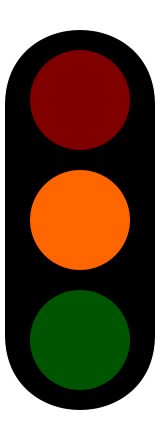 Orange/Yellow Light words
         (Slow down)
Tout   savoir   sur… le   petit   déjeuner………………………………..…………….………………………………………………………………………………………………………….….
Tout   savoir   sur… le   petit   déjeuner …………All…………….about.…the……….breakfast……………… ……………………………………………………………………………….….
Souvent    négligé    dans    notre   pays,    le   petit déjeuner   est     ………………………………………………in…..……our………………,……the………breakfast…………………….……………………………………………………………………………………………………………………pourtant    le   repas    le   plus  important    de  la    journée. …………………….the…………….……....the…..…?…….…important…………of…the……………...……………………………………………………………………………………………………………………………… Pour suivre   les   recommandations   des  nutritionnistes,  les  Français In.order.to…………the……recommandations.……of.the……nutritionists……,…the…French…………………………………………………………………………………………………………………………… devraient       changer      leurs      - désastreuses -   habitudes. ………….. .………………………changer………..…their………………disastrous…………habits………………………………………………………….………………………………………………………………………………….
Tout   savoir   sur… le   petit   déjeuner………………………………..…………….………………………………………………………………………………………………………….….
Tout   savoir   sur… le   petit   déjeuner …………All……know….about.…the……….breakfast……………… ……………………………………………………………………………….….
Souvent    négligé    dans    notre   pays,    le   petit déjeuner   est     …………………………neglected?………in…..……our………………,……the………breakfast………is?……….……………………………………………………………………………………………………………………pourtant    le   repas    le   plus  important    de  la    journée. …………………….the…………….……....the…..…?…….…important…………of…the………day?...……………………………………………………………………………………………………………………………… Pour suivre   les   recommandations   des  nutritionnistes,  les  Français In.order.to…………the……recommandations.……of.the……nutritionists……,…the…French…………………………………………………………………………………………………………………………… devraient       changer      leurs      - désastreuses -   habitudes. ………….. .………………………changer………..…their………………disastrous…………habits………………………………………………………….………………………………………………………………………………….
Mots opaques
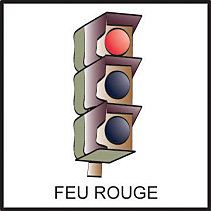 Red Light words
                (Stop)
Tout   savoir   sur… le   petit   déjeuner………………………………..…………….………………………………………………………………………………………………………….….
Tout   savoir   sur… le   petit   déjeuner …………All…… know ….about.…the……….breakfast………… …………………………………………………………………………….….
Souvent    négligé    dans    notre   pays,    le   petit déjeuner   est     ………………………..…neglected……in…..……our………………,……the………breakfast…………is……….……………………………………………………………………………………………………………………pourtant    le   repas    le   plus  important    de  la    journée. …………………….the…………………....the…..…?………important…………of…the…….…day…….…………………………………………………………………………………………………….………………………… Pour suivre   les   recommandations   des  nutritionnistes,  les  Français In.order.to…………the………recommandations.……of.the……nutritionists…,…the…French…………………………………………………………………………………………………………………………… devraient       changer      leurs      - désastreuses -   habitudes. ………….. .………………………changer………..…their………………disastrous…………habits………………………………………………………….………………………………………………………………………………….
Tout   savoir   sur… le   petit   déjeuner………………………………..…………….………………………………………………………………………………………………………….….
Tout   savoir   sur… le   petit   déjeuner …………All…… know ….about.…the……….breakfast…………… ……………………………………………………………………………….….
Souvent    négligé    dans    notre   pays,    le   petit déjeuner   est     …………………………neglected………in…..……our…………?……,……the………breakfast…………………….………………neglected………..in…our…..…country.?…,…………breakfast……….……is pourtant    le   repas    le   plus  important    de  la    journée. …….…?………….the……meal?…….….the….most?…...important…………of…the….…day…………………………………the…most…important…meal…………...…………of…the…day…………………… Pour suivre   les   recommandations   des  nutritionnistes,  les  Français In.order.to.follow.?…the…recommandations.….…of.the……nutritionists…,…the……French……………………………the…nutritionists’.recommandations…………..……,…French…people… devraient       changer      leurs      - désastreuses -   habitudes. ………….. .……?…………………changer………..…their………………disastrous…………habits……………………………………………change….…………………their…disastrous…habits…………………………….
Tout   savoir   sur… le   petit   déjeuner………………………………..…………….………………………………………………………………………………………………………….….
Tout   savoir   sur… le   petit   déjeuner ………All…to.know….about.…the……….breakfast……………… ……Know it all……………about………..………breakfast…….….
Souvent    négligé    dans    notre   pays,    le   petit déjeuner   est     …………often………neglected………in…..……our……country…,……the………breakfast………is……..….Often………neglected…….…..in…our……country.…,…………breakfast……….……is…. pourtant    le   repas    le   plus  important    de  la    journée. however…….…….the……meal………..the…..most…....important…………of…the…….…day…………however………….………the…most…important…meal……………..……of…the…day………...……Pour suivre   les   recommandations   des  nutritionnistes,  les  Français In.order.to.follow.…the…recommandations.………of.the…nutritionists…,…the………French….To.follow……………………the…nutritionists’.recommandations……………,…French…people… devraient       changer      leurs      - désastreuses -   habitudes. ………….. would.have.to…..…change…………their…………..…disastrous………….…habits………….….…… would.have.to …..…change………their………………disastrous………….habits……………………
Tout   savoir   sur… le   petit   déjeuner………………………………..…………….………………………………………………………………………………………………………….….
Tout   savoir   sur… le   petit   déjeuner
Le petit déjeuner est le repas.
Tout   savoir   sur… le   petit   déjeuner………………………………..…………….………………………………………………………………………………………………………….….
Tout   savoir   sur… le   petit   déjeuner
Le petit déjeuner est le repas. 
Le petit déjeuner est le repas le plus important.
Tout   savoir   sur… le   petit   déjeuner………………………………..…………….………………………………………………………………………………………………………….….
Tout   savoir   sur… le   petit   déjeuner
Le petit déjeuner est le repas. 
Le petit déjeuner est le repas le plus important. 
Le petit déjeuner est le repas le plus important de  la journée.
Tout   savoir   sur… le   petit   déjeuner………………………………..…………….………………………………………………………………………………………………………….….
Tout   savoir   sur… le   petit   déjeuner
Le petit déjeuner est le repas. 
Le petit déjeuner est le repas le plus important. 
Le petit déjeuner est le repas le plus important de  la journée.
Souvent négligé, le petit déjeuner est le repas le plus important de la journée.
Tout   savoir   sur… le   petit   déjeuner………………………………..…………….………………………………………………………………………………………………………….….
Tout   savoir   sur… le   petit   déjeuner
Le petit déjeuner est le repas. 
Le petit déjeuner est le repas le plus important. 
Le petit déjeuner est le repas le plus important de  la journée.
Souvent négligé, le petit déjeuner est le repas le plus important de la journée.
Souvent négligé dans notre pays, le petit déjeuner est le repas le plus  important de la journée.
Tout   savoir   sur… le   petit   déjeuner………………………………..…………….………………………………………………………………………………………………………….….
Tout   savoir   sur… le   petit   déjeuner
Le petit déjeuner est le repas. 
Le petit déjeuner est le repas le plus important. 
Le petit déjeuner est le repas le plus important de  la journée.
Souvent négligé, le petit déjeuner est le repas le plus important de la journée.
Souvent négligé dans notre pays, le petit déjeuner est le repas le plus  important de la journée.    
Souvent négligé dans notre pays, le petit déjeuner est pourtant le repas le plus  important de  la journée.

Souvent négligé dans notre pays, 
le petit déjeuner est pourtant le repas le plus  important de  la journée.
Tout   savoir   sur… le   petit   déjeuner………………………………..…………….………………………………………………………………………………………………………….….
Type de texte : définition
1

Souvent négligé dans notre pays, 

le petit déjeuner est pourtant le repas le plus  important de  la journée.
                  
                                                      2
Tout   savoir   sur… le   petit   déjeuner………………………………..…………….………………………………………………………………………………………………………….….
Tout   savoir   sur… le   petit   déjeuner
Les Français devraient changer.
Tout   savoir   sur… le   petit   déjeuner………………………………..…………….………………………………………………………………………………………………………….….
Tout   savoir   sur… le   petit   déjeuner
Les Français devraient changer. 
Les Français devraient changer leurs habitudes.
Tout   savoir   sur… le   petit   déjeuner………………………………..…………….………………………………………………………………………………………………………….….
Tout   savoir   sur… le   petit   déjeuner
Les Français devraient changer. 
Les Français devraient changer leurs habitudes. 
Les Français devraient changer leurs - désastreuses - habitudes.
Tout   savoir   sur… le   petit   déjeuner………………………………..…………….………………………………………………………………………………………………………….….
Tout   savoir   sur… le   petit   déjeuner
Les Français devraient changer. 
Les Français devraient changer leurs habitudes. 
Les Français devraient changer leurs - désastreuses - habitudes. 
Pour suivre les recommandations, les Français devraient  changer leurs - désastreuses - habitudes.
Tout   savoir   sur… le   petit   déjeuner………………………………..…………….………………………………………………………………………………………………………….….
Tout   savoir   sur… le   petit   déjeuner
Les Français devraient changer. 
Les Français devraient changer leurs habitudes. 
Les Français devraient changer leurs - désastreuses - habitudes. 
Pour suivre les recommandations, les Français devraient  changer leurs - désastreuses - habitudes. 
Pour suivre les recommandations des nutritionnistes, les Français devraient       changer leurs - désastreuses - habitudes.
Tout   savoir   sur… le   petit   déjeuner………………………………..…………….………………………………………………………………………………………………………….….
Type de texte : opinion
1

Pour suivre les recommandations des nutritionnistes, 
                                   connecteur 

les Français devraient changer leurs - désastreuses - habitudes. 

                                         2